Figure 1. Timing of Talking About the Smokes survey waves compared with graphic health warning labels and the ...
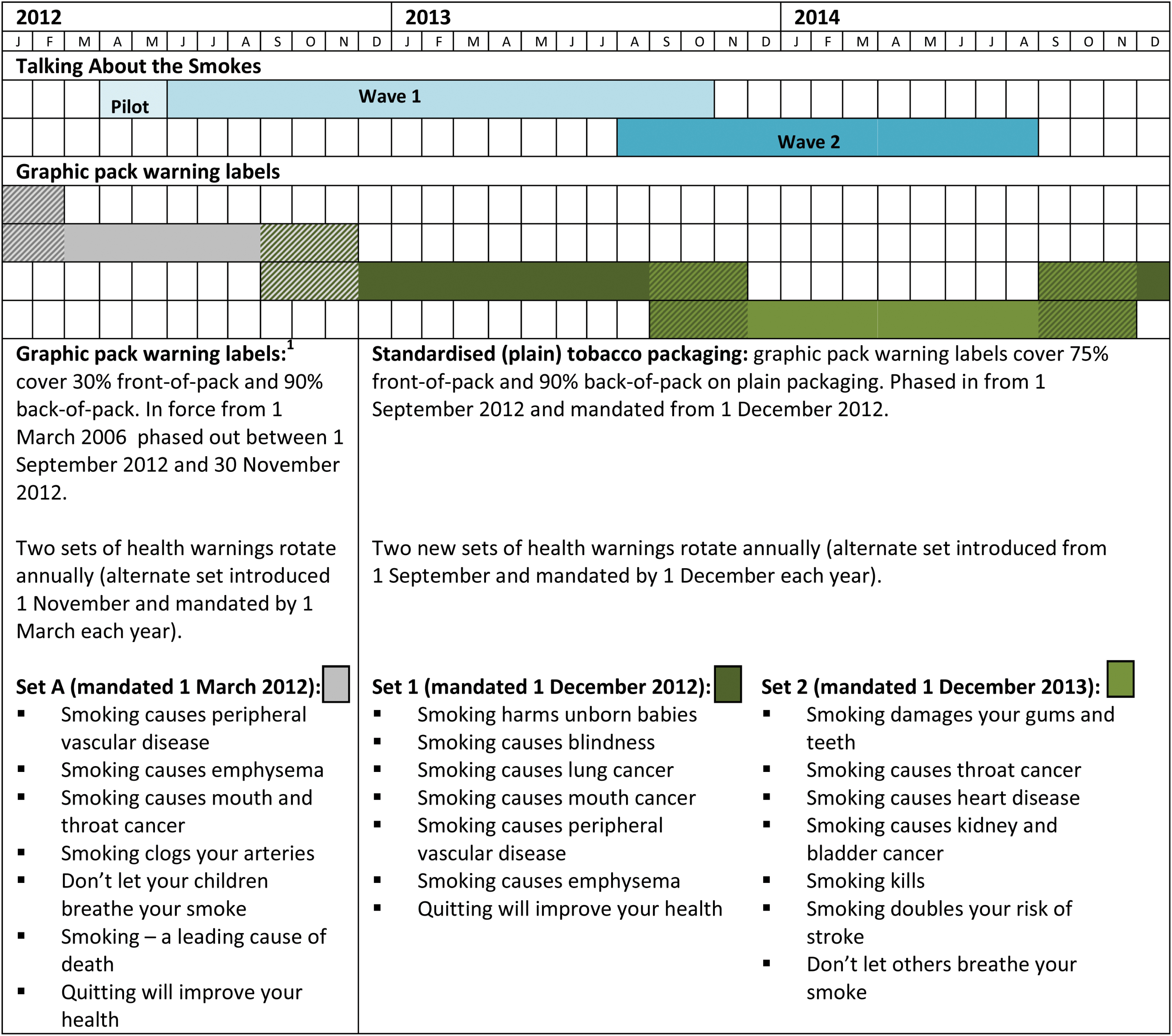 Nicotine Tob Res, Volume 19, Issue 10, October 2017, Pages 1163–1171, https://doi.org/10.1093/ntr/ntw396
The content of this slide may be subject to copyright: please see the slide notes for details.
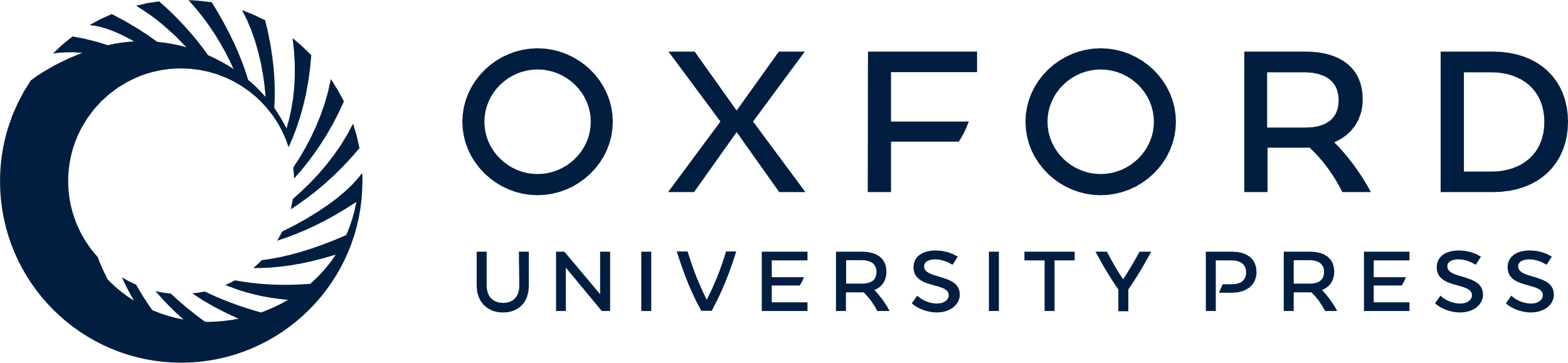 [Speaker Notes: Figure 1. Timing of Talking About the Smokes survey waves compared with graphic health warning labels and the introduction of standardized (plain) packaging in Australia.


Unless provided in the caption above, the following copyright applies to the content of this slide: © The Author 2017. Published by Oxford University Press on behalf of the Society for Research on Nicotine and Tobacco. All rights reserved. For permissions, please e-mail: journals.permissions@oup.com.]